Regeringsuppdraget Aktiv Fritid
Enkät - Svenska Downföreningens medlemmar

2019-09-10

Totalt 217 svar
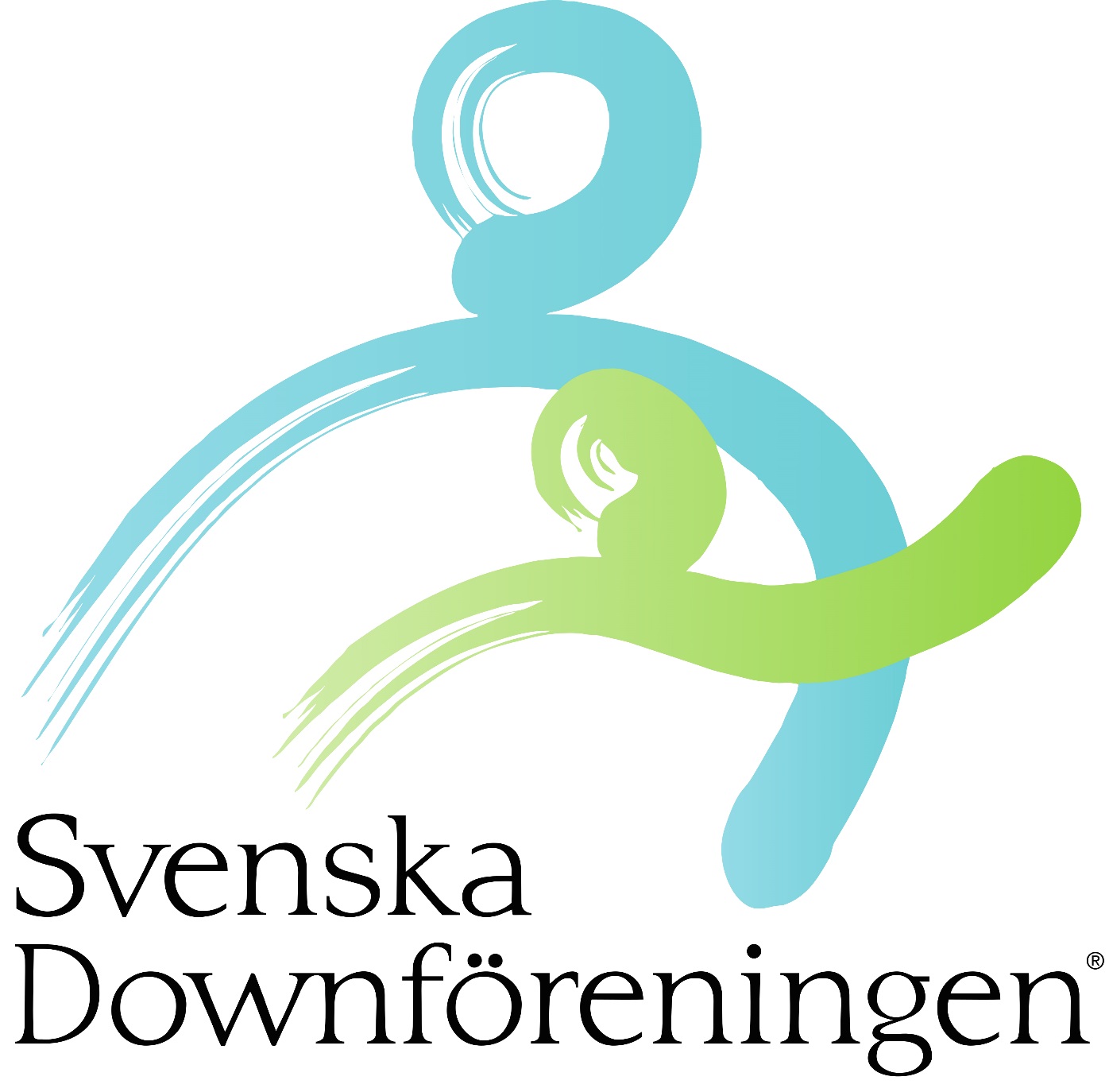 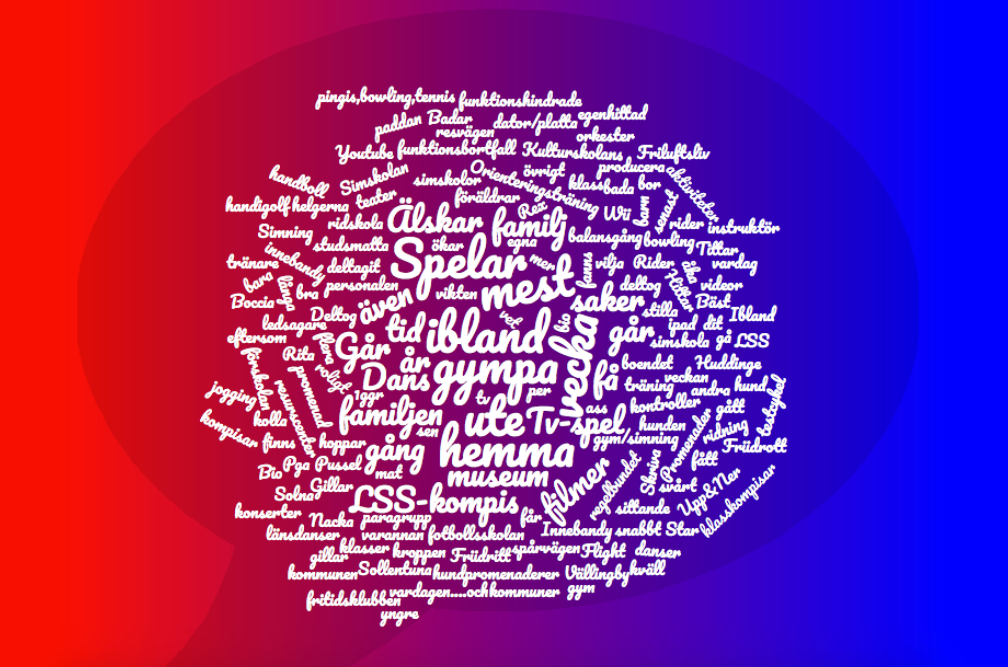 Q1: Du som fyller i denna enkät - vänligen välj ett av följande svarsalternativ:
Answered: 217    Skipped: 0
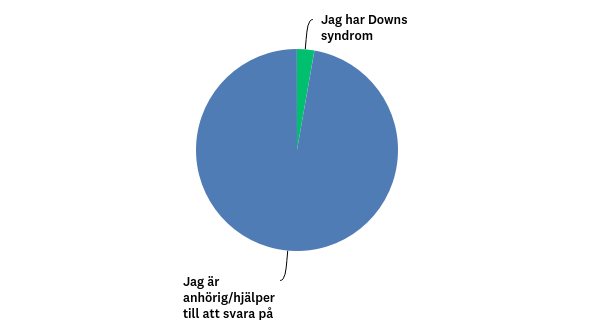 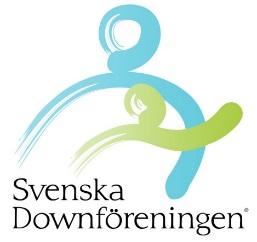 [Speaker Notes: 6  – 2,3%
211  – 97,2%]
Q2: Hur gammal är du (den som har Downs syndrom - gäller alla frågor)?
Answered: 216    Skipped: 1
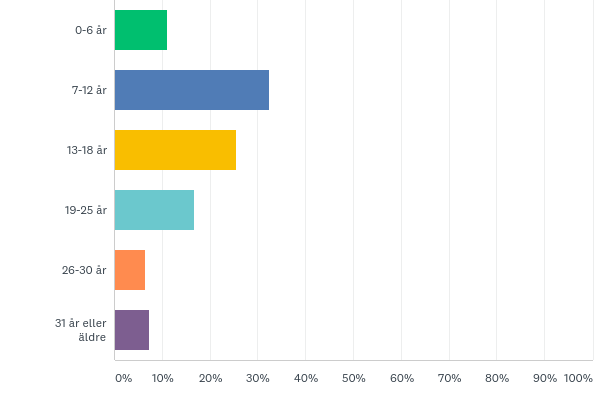 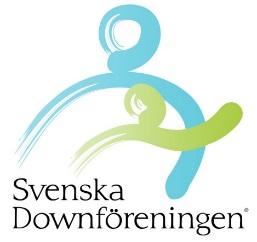 [Speaker Notes: 13 – 25 år = 42%]
Q3: Kön:
Answered: 217    Skipped: 0
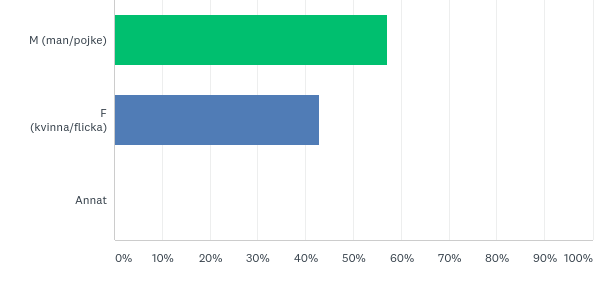 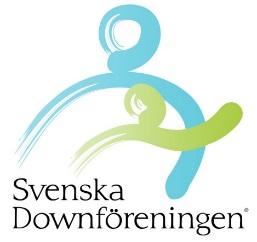 Q4: Hur stor är orten där du bor?
Answered: 217    Skipped: 0
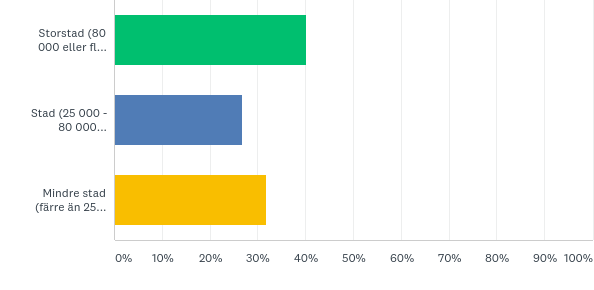 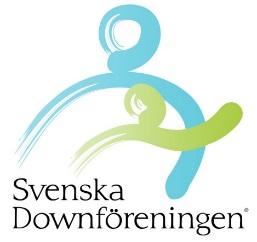 Q5: Vad gör du på din aktiva fritid? (tiden efter skola/arbete och på helger/lov)Du kan kryssa i flera alternativ.
Answered: 217    Skipped: 0
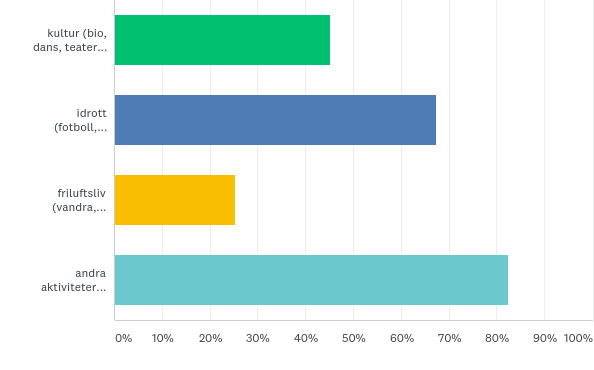 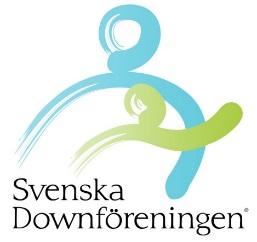 [Speaker Notes: Kommentarer;
-andra aktiviteter (umgås med familj eller kompisar, dataspel, tv, cykla, leka, pyssla, läger m.m.)

-Lekplatser, läger, föreningsträffar, lek hemma

-Familj kompisar, cykla, inlines, tv-spel, bolllekar, innebandy, spark

-Ledsagning, färdtjänst

-på korttids varannan helg där det alltid förekommer någon sportaktivitet som promenad, simning samt social aktivitet]
Q6: Vilka förutsättningar eller hjälpmedel behöver du ha för att göra de aktiviteter du vill?
Answered: 215    Skipped: 2
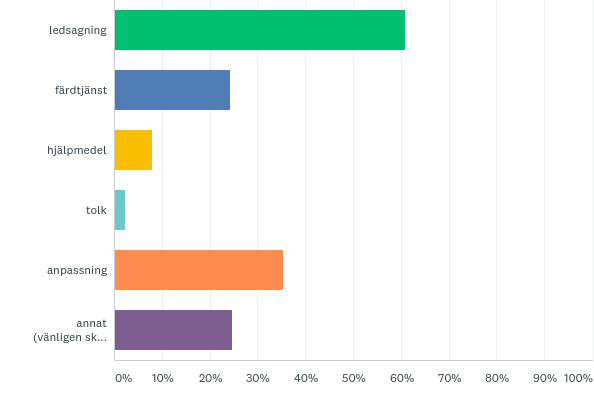 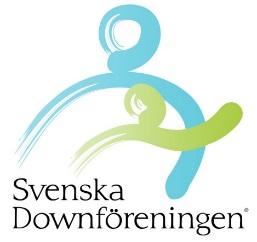 [Speaker Notes: Kommentarer:
Att det alltid finns med någon vuxen

Att någon är med och skapar rutiner, följer med och provar, kommer med förslag på vad man kan göra

Som förälder är vi med på alla aktiviteter förutom 1 aktivitet /vecka då hon har ledsagning. Så det gäller att ha ett flexibelt jobb och så stora syskon så att vi har möjlighet att köra till
alla aktiviteter.

Ledsagare, färdtjänst]
Q7: Hur hittar du information om de aktiviteter som du vill göra?
Answered: 217    Skipped: 0
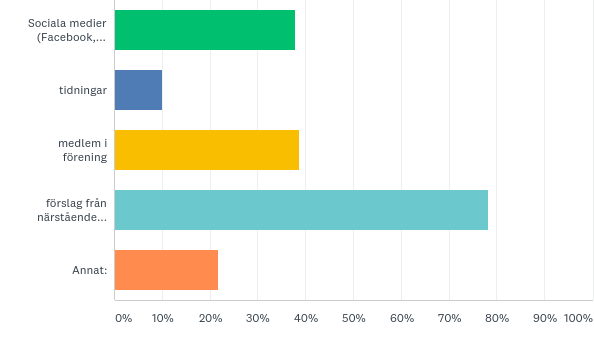 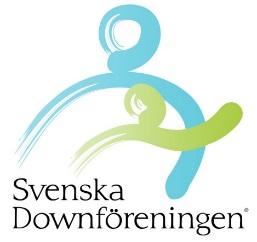 Q9: Finns det någon organisation eller aktör som ordnar fritidsaktiviteter där du bor?
Answered: 206    Skipped: 11
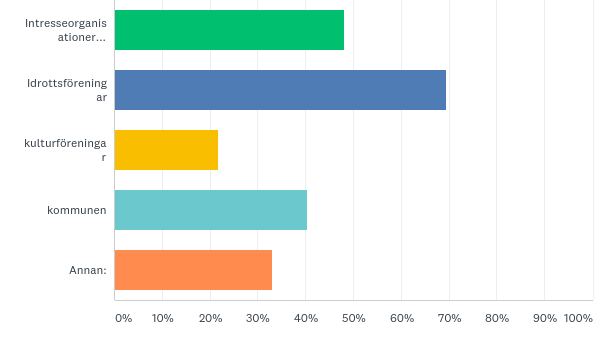 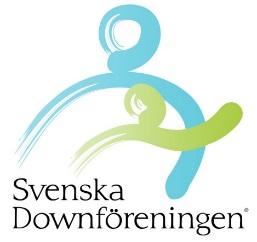 [Speaker Notes: Kommentarer
Passalen Göteborg
Upp&Ner – Svenska Downföreningen / FUB
JAgKanCykla  - FUB Sthlm finansierat av Arvsfonden
Handboll  - Härs och Tvärs Tumba IK
https://www.fritidsnatet.se (Sthlm stad)
Fotboll – Mälarhöjdens IK
Friskis & Svettis Enkeljympa, Uppsala / Göteborg / Lindhagen (Stockholm)]
Q10: Om du inte har en aktiv fritid - vad är det som hindrar dig?
Answered: 163    Skipped: 54
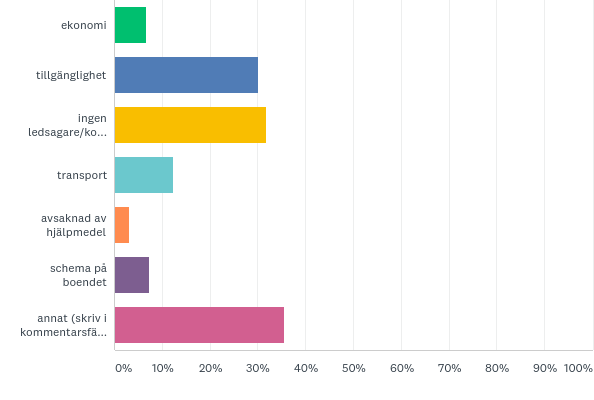 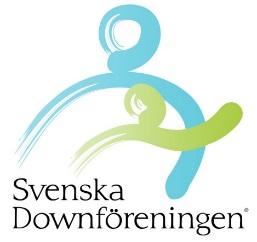 [Speaker Notes: Kommentarer:
Ibland kommer jag inte iväg på aktiviteter pga personalbrist på boendet. Beror ofta slumpmässigt på vilka som jobbar
när beslut fattas om vilka aktiviteter som går att genomföra med aktuell bemanning. Blir nån i personalen sjuk så spricker det

Tillgänglighet,
ingen ledsagare/kontaktperson,
transport
avsaknad av hjälpmedel]
Förutsättningar / hinder (sammanfattande kommentarer)
Ekonomi
Tillgänglighet / Hjälpmedel
Ledsagning
Transport 
Assistans 
Bemötande
Samlad information om aktiviteter  
Inkludering – en strukturell utmaning som kräver flexibilitet.
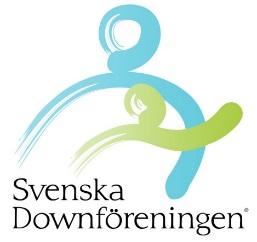